Plan ewaluacji programu Fundusze Europejskie dla Pomorza 2021-2027
posiedzenie Komitetu Monitorującego FEP 2021-2027
Gdańsk, 6-7 grudnia 2023 r.
Kluczowe uwarunkowania realizacji ewaluacji FEP 2021-2027
Plan ewaluacji FEP 2021-2027 obejmuje cały okres wdrażania Programu (lata 2024-2029)
Plan opracowuje Instytucja Zarządzająca FEP 2021-2027 i przedkłada do zatwierdzenia KM FEP 2021-2027 nie później niż rok od zatwierdzenia Programu
Plan i jego zmiany opiniuje Krajowa Jednostka Ewaluacji (MFiPR) – opinia pozytywna 
Do 30 czerwca 2029 r. przeprowadzana ewaluacja Programu pod kątem oceny jego wpływu
Dwukrotny pomiar długoterminowych wskaźników rezultatu EFS+ wymagany przez KE
Ograniczenie liczby badań obligatoryjnych – wytyczne – ewaluacja kryteriów i sytemu wyboru projektów
Wprowadzenie informacji rocznej nt. badań ewaluacyjnych
Kluczowe uwarunkowania realizacji procesu ewaluacji FEP 2021-2027 (3)
Plan ewaluacji Umowy Partnerstwa na lata 2021-2027:
Realizacja przez KJE badań horyzontalnych na potrzeby programów polityki spójności 2021-2027:
Zasady równościowe
Zasada partnerstwa
Zasada DNSH
Stosowanie Karty Praw Podstawowych
System realizacji i pomoc techniczna
Ocena wpływu modelami ekonomicznymi na poziomie krajowym i regionalnym 
Realizacja przez KJE ewaluacji on-going oraz ex post PS 2021-2027 we współpracy z IZ programów
Indykatywny podział środków na ewaluację i badania w  FEP 2021-2027
(EFRR) 3 564 497     +     (EFS+) 1 435 503     =     5 mln EUR
Spis badań ewaluacyjnych (1)
Spis badań ewaluacyjnych (2)
Spis badań ewaluacyjnych (3)
Uwagi zgłoszone do projektu Planu ewaluacji FEP 2021-2027
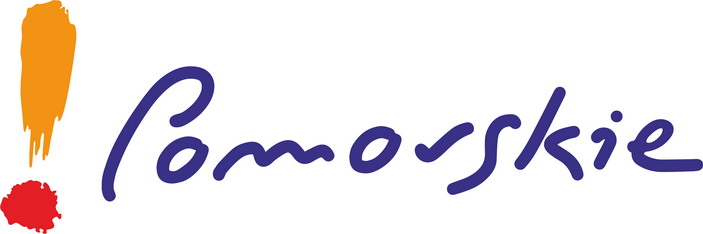 Dziękuję za uwagę